HGGSPEnseignement de spécialitéTerminaleThème 2Faire la paix, faire la guerre : formes de conflits et modes de résolution
Introduction du thème 2

Nathalie PERROT, professeure au lycée Briand, Gap
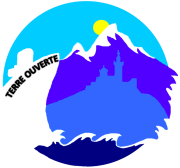 Site académique d’histoire-géographie : Terre Ouverte
http://www.pedagogie.ac-aix-marseille.fr/jcms/c_43559/fr/accueil
HGGSP TERMINALE – Thème 2
INTRODUCTION

Support numérique : ENT (CHAMILO ou PRONOTE), 

Situations d’apprentissage :
– Travail en groupe  type WORLD CAFÉ 
– Cours dialogué 
– Travail en autonomie

Situations d’évaluations :	
Evaluation formative par compétences en cours d’apprentissage.

Mots clefs:	
Travail de groupe en rotation (World Café)– Ecoute active – Evaluation par compétences: RAISONNER (se préparer à la dissertation) – SELECTIONNER et EXPLIQUER les informations issues de documents de nature variée.
INTRODUTION Thème 2 Formes de conflits et tentatives de paix dans le monde actuel
OBJECTIFS et MODALITÉS PÉDAGOGIQUES
OBJECTIFS et MODALITÉS PÉDAGOGIQUES (SUITE)
Faire réfléchir les élèves sur du vocabulaire qu’ils semblent connaître
Cours Dialogué

ANALYSER
un sujet pour ELABORER une problématique

= Se préparer à la DISSERTATION
Indiquer SYSTÉMATIQUEMENT les compétences travaillées afin de faciliter la compréhension pour les élèves
Formes de conflits et tentatives de paix dans le monde actuel
Cours dialogué

ANALYSER
un sujet pour ELABORER une problématique
(DISSERTATION)
CONFLITS
Latin: heurts, chocs, lutte

Opposition, désaccord entre deux ou plusieurs acteurs (individus, groupes sociaux…) = gde variété de phénomènes 

Pas nécessairement violent. Un désaccord peut se résoudre pacifiquement par la négociation. Conflits = propre de toute vie en société !
GUERRE = affrontement violent armé et organisé dans le but de résorber le différend opposant les acteurs. VIOLENCE
L’enseignant complète les réponses des élèves, rajoute des termes, interroge…
Ici, exemple possible à partir de la définition de conflit d’Hypergéo.
Formes de conflits et tentatives de paix dans le monde actuel
Cours dialogué

ANALYSER
un sujet pour ELABORER une problématique
(DISSERTATION)
CONFLITS
Latin: heurts, chocs, lutte

Opposition, désaccord entre deux ou plusieurs acteurs (individus, groupes sociaux…) = gde variété de phénomènes 

Pas nécessairement violent. Un désaccord peut se résoudre pacifiquement par la négociation. Conflits = propre de toute vie en société!
GUERRE = affrontement violent armé et organisé dans le but de résorber le différend opposant les acteurs. VIOLENCE
Une échelle de CONFLICTUALITÉS, càd une situation intermédiaire entre guerre et paix, qui va du simple désaccord à la tension et à la violence armée. 
Degré d’intensité d’un conflit
Formes de conflits et tentatives de paix dans le monde actuel
Dans ce thème, CONFLITS = CONFLITS ARMÉS, synonyme de GUERRE.
Cours dialogué

ANALYSER
un sujet pour ELABORER une problématique
(DISSERTATION)
CONFLITS
GUERRE
Une échelle de CONFLICTUALITÉS
Formes de conflits et tentatives de paix dans le monde actuel
ABSENCE de guerre, un état et un idéal

N’exclut pas la conflictualité MAIS parvient à l’empêcher de prendre une forme violente.
Comment?
L’intervention armée (et donc la guerre !):
Droit d’ingérence
« Guerre juste » de St Augustin (la guerre comme « mal nécessaire »)
Questionnement possible pour faire émerger les réponses
Négociations, diplomatie, relations économique, la régulation des institutions nationales et internationales (ONU)
Cours dialogué

ANALYSER
un sujet pour ELABORER une problématique
(DISSERTATION)
CONFLITS
GUERRE
Une échelle de CONFLICTUALITÉS
Formes de conflits et tentatives de paix dans le monde actuel
« Il est plus facile de faire la guerre que la paix » G. Clemenceau, discours de Verdun, 14 /07/1919
= « tentatives » 
Difficultés à restaurer un climat de paix
POURQUOI? (réflexion)
ABSENCE de guerre, un état et un idéal
Cours dialogué

ANALYSER
un sujet pour ELABORER une problématique
(DISSERTATION)
Formes de conflits et tentatives de paix dans le monde actuel
Paradoxe:
Le monde n’a jamais connu aussi peu de guerres
Mais essor de nouvelles conflictualités de plus en plus difficiles à définir et à réguler, donne le sentiment d’un « retour à la guerre »
Quels sont les formes et les acteurs des guerres contemporaines ?
I - Panorama des conflits actuels et essai de typologie
Travail collaboratif en rotation (type World Café)

Fiche de Travail  
(FT) n° 1

Consignes:
Situer et nommer sur le planisphère les conflits armés actuels de votre connaissance 

Compléter à l’aide de vos connaissances personnelles la carte mentale fournie
Les élèves sont en groupes de 5 ou 6 élèves, en ilot autour de deux documents fournis (Fiche de Travail n°1 en Annexe), en format A3: un planisphère et une carte mentale
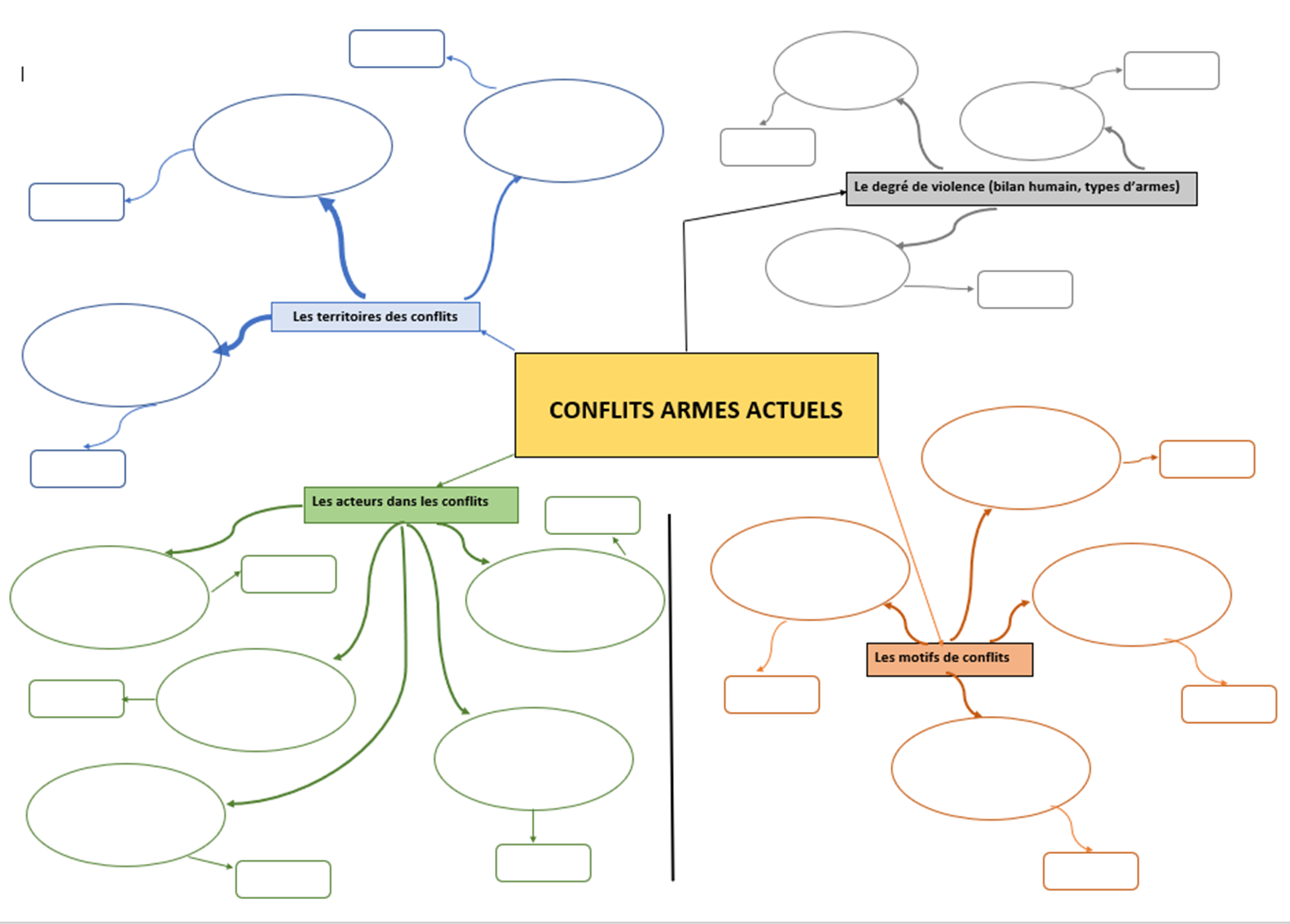 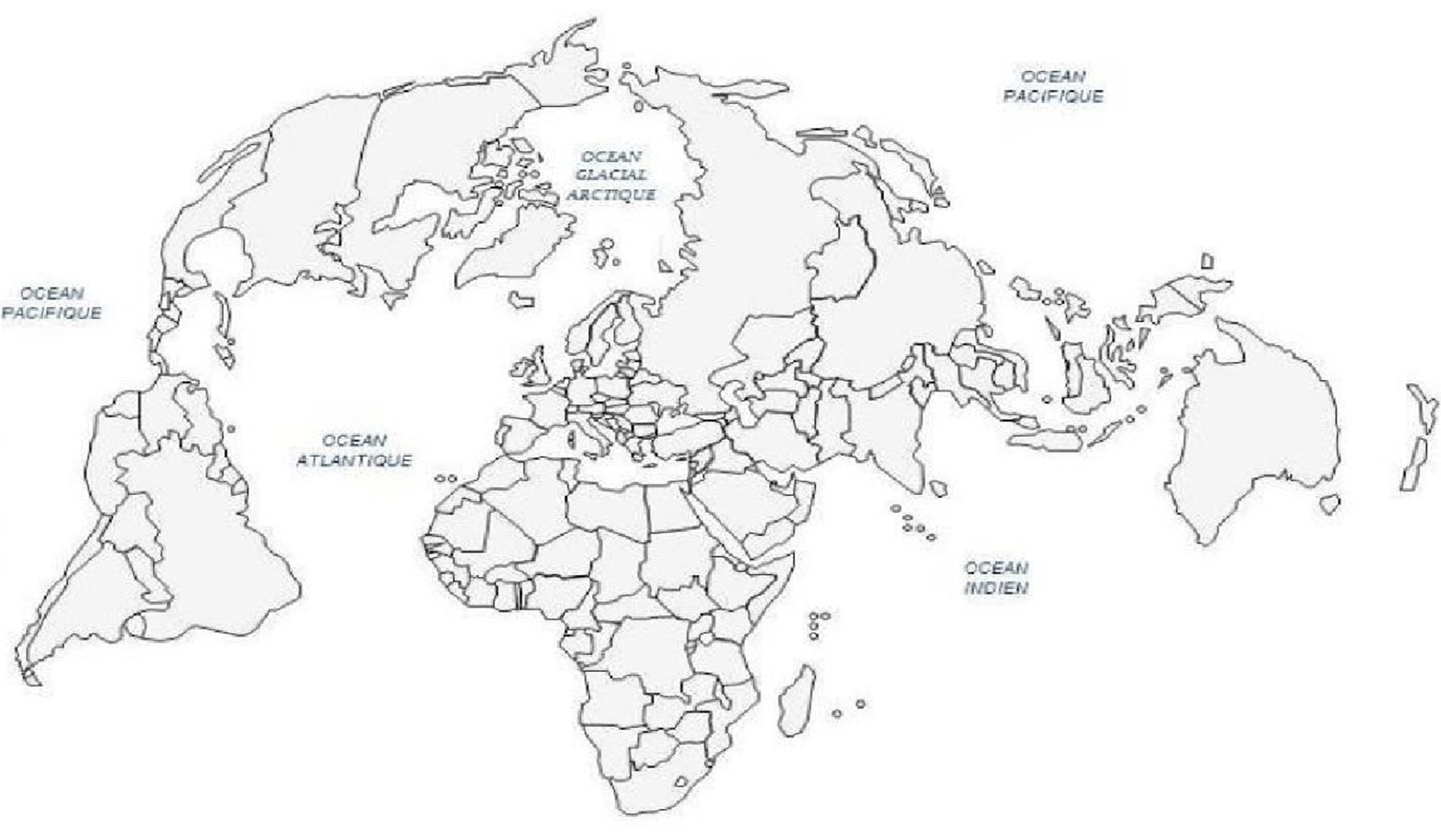 Durant 15 minutes, les groupes complètent, avec leurs connaissances personnelles (pré-requis, actualités), les deux documents. Ils apprennent à se connaitre, s’exercent à prendre la parole, à expliciter leurs propos…
Au bout de 15 minutes, les groupes changent de table et vont prendre connaissance du travail d’un autre groupe. Ils pourront alors le compléter si besoin. 10 minutes
Après cette première étape de réflexion personnelles sur le sujet, l’enseignant fournit un document supplémentaire, un « regard d’expert » sur le sujet.
Il s’agit du rapport annuel du SIPRI
Voir Fiche de Travail n°2 fournie en Annexe

Chaque groupe complète alors les documents de travail initiaux:
20 Min
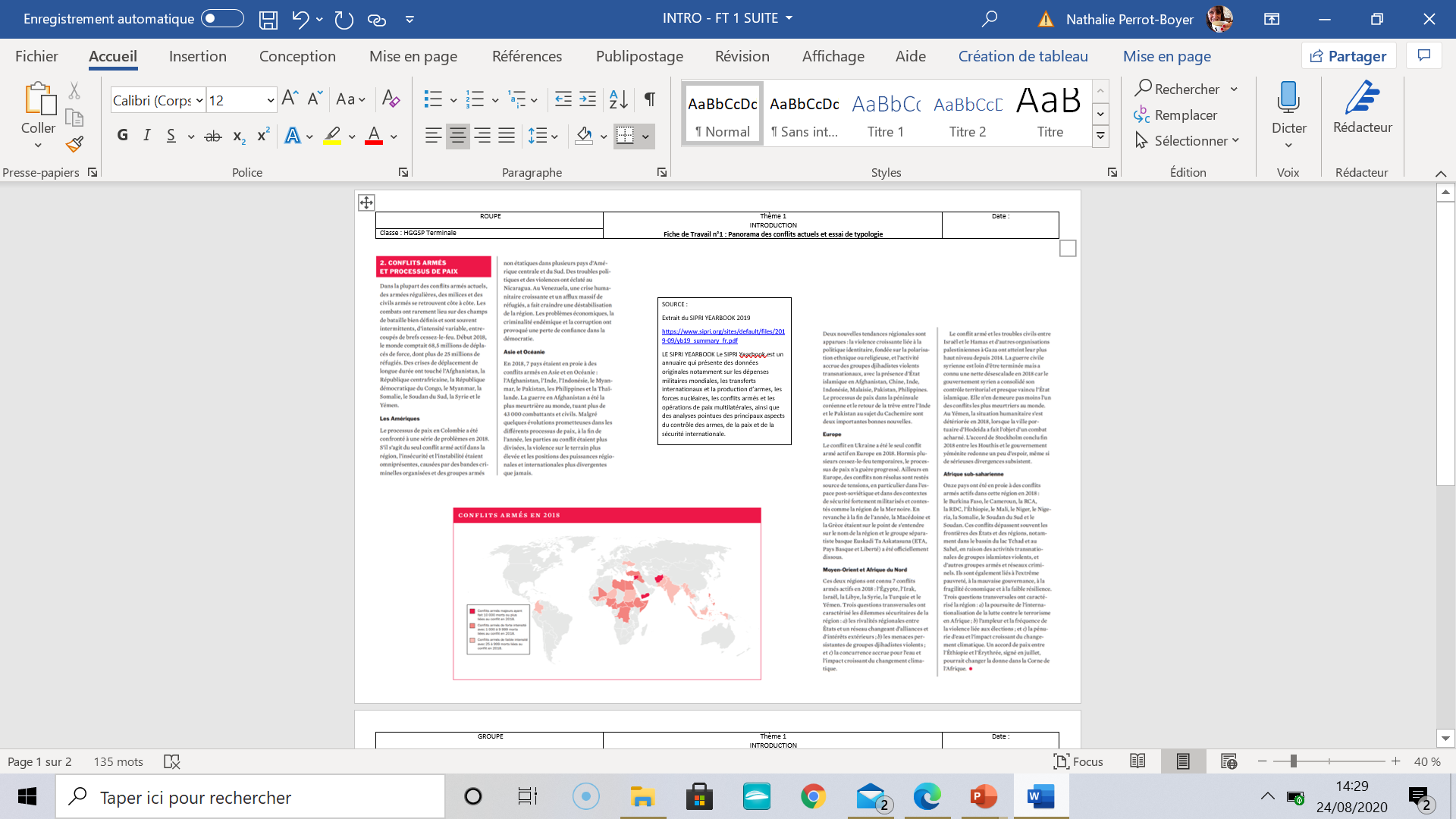 FT n° 1
Panorama des conflits actuels et essai de typologie: EXEMPLE DE MISE EN COMMUN
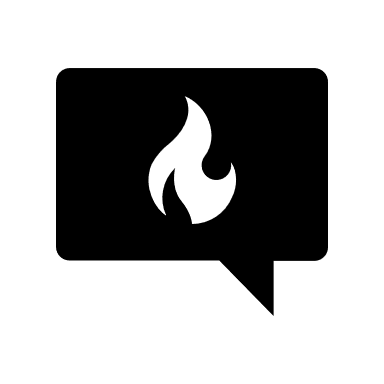 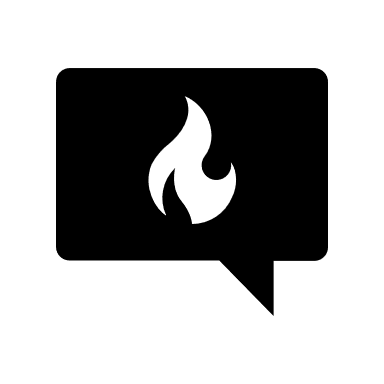 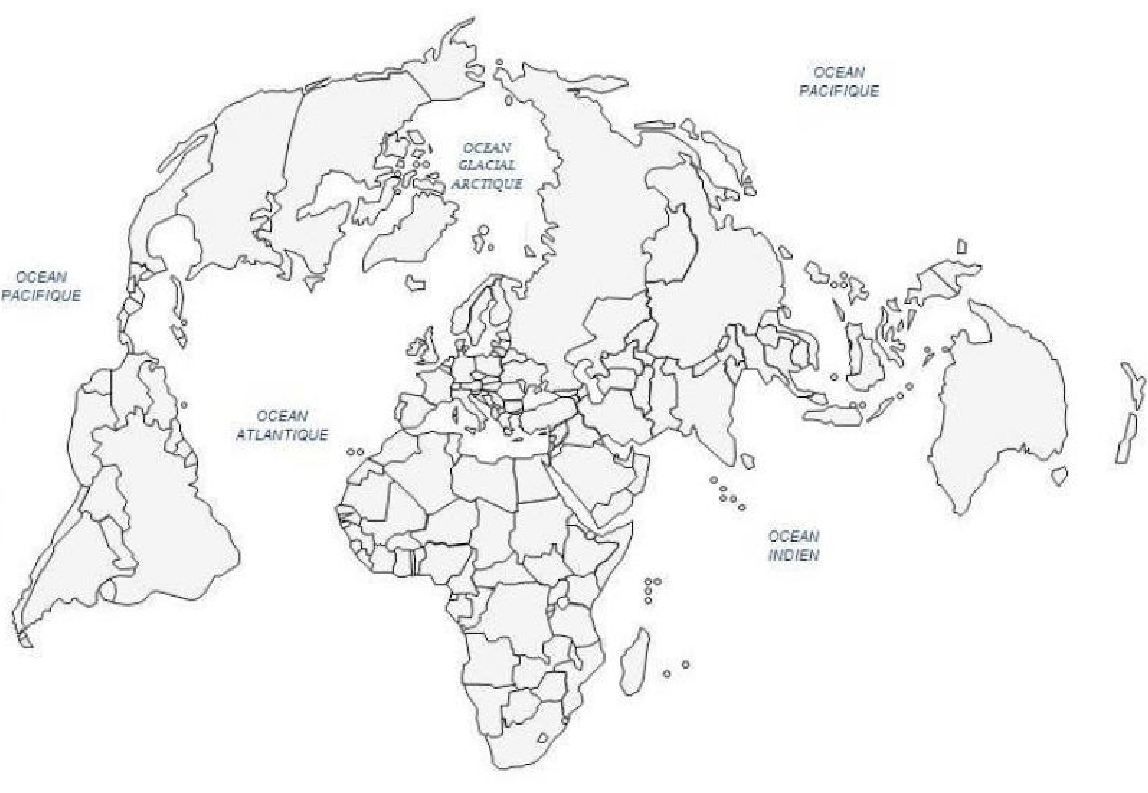 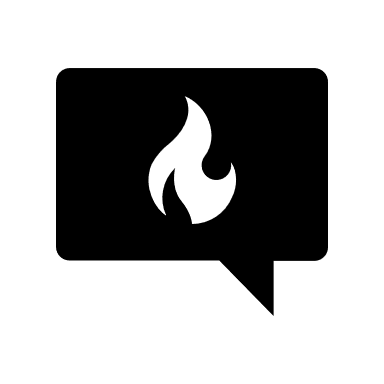 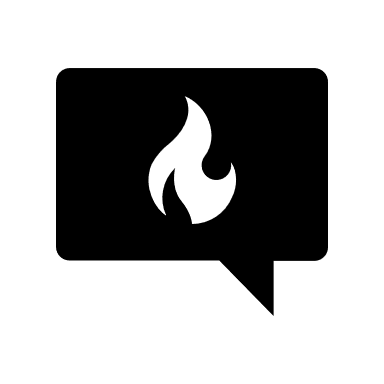 Pour la mise en commun, le numérique permet l’interactivité:
Soit: 
Les drapeaux sont mobiles et l’enseignant les disposent au fur et à mesure des réponses des élèves.
Soit:
Possibilité aussi de faire ce travail au TBI et de faire placer les conflits par les élèves eux-mêmes.
Soit:
Enfin, si les élèves  disposent d’une tablette, on peut leur fournir directement le fichier numérique et le projeter une fois complété
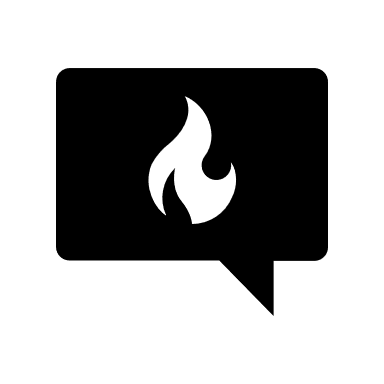 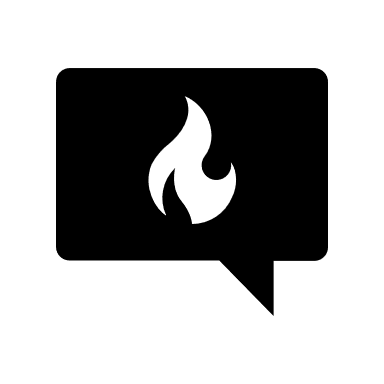 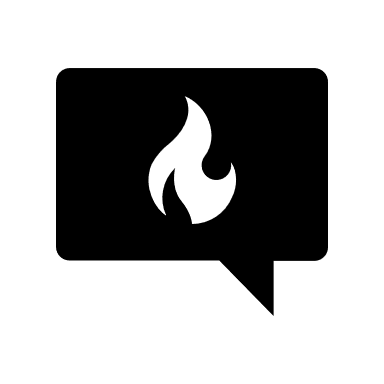 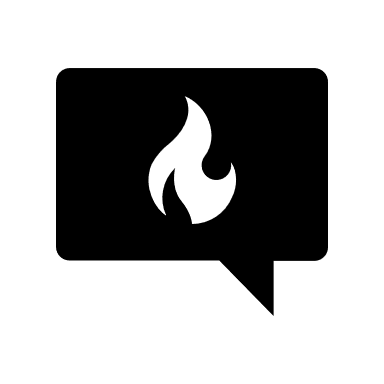 Idem pour la carte mentale
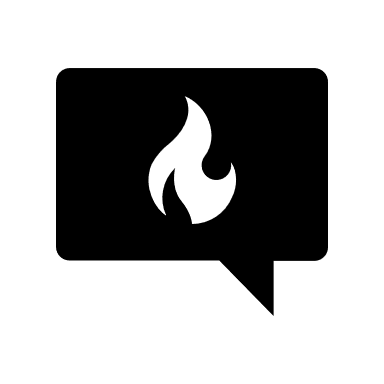 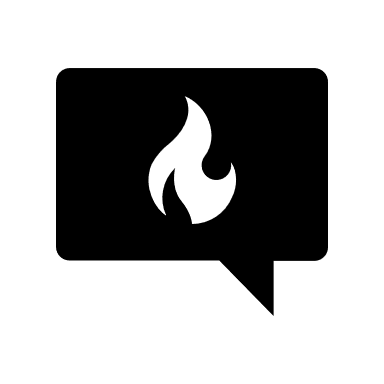 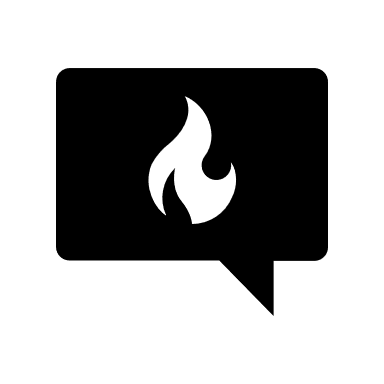 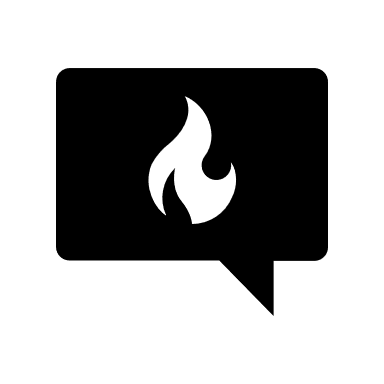 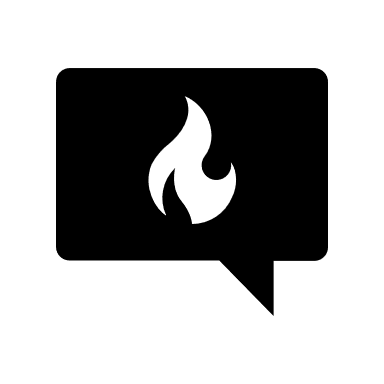 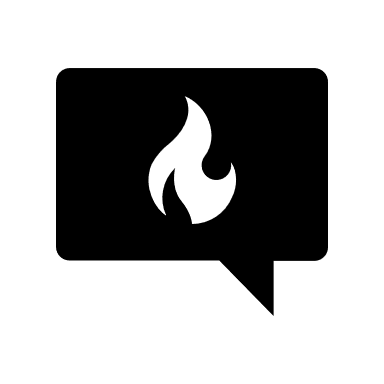 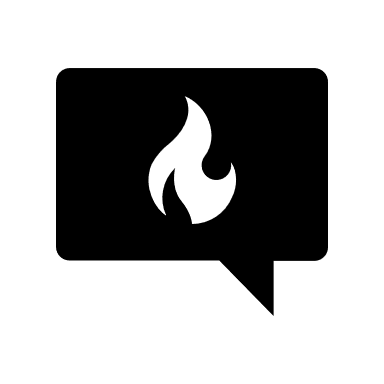 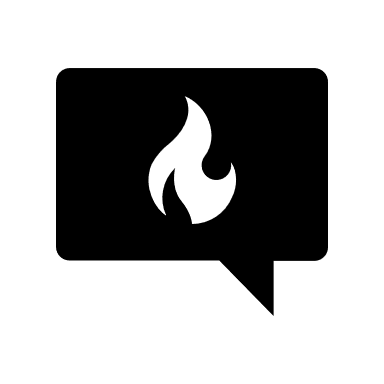 Panorama des conflits actuels et essai de typologie
BILAN/TRACE ÉCRITE (C.D):
(voir carte mentale)
Cours Dialogué
Le SIPRI se base sur une approche quantitative : 
seuls les conflits dépassant 25 victimes annuelles sont pris en compte. Distinction difficile à réaliser entre conflit et tension

Multitudes de motifs : ethniques, religieux, politiques, économiques, environnementaux, territoriaux.
Lien avec le mal-développement ?
Parfois plusieurs de ces motifs pour un même conflit = des conflits COMPLEXES

… qui associent une multitude d’acteurs: Acteurs conventionnels (Etats – Coalitions internationales) et non-conventionnels (bandes armées, djihadistes, milices…)
Les populations civiles constituent les premières victimes des conflits actuels

Des conflits complexes qui affectent des vastes espaces instables 
= « Arc de crises » (du Sahel au Moyen-Orient) 
Absences de « front » de guerre. 

		
		Des conflits qui sont donc d’autant plus difficiles à régler.
Panorama des conflits actuels et essai de typologie
BILAN/TRACE ÉCRITE (C.D):
(voir carte mentale)
Cours Dialogué
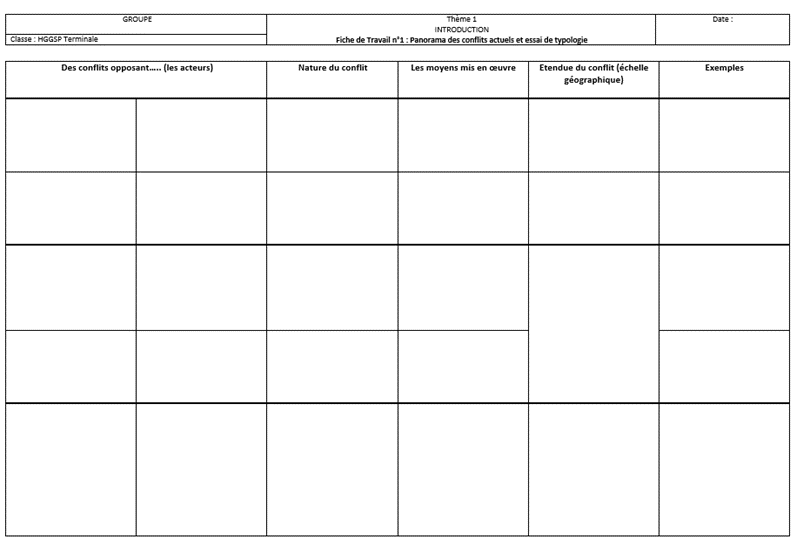 L’enseignant distribue aux élèves, un tableau vierge permettant d’élaborer une TYPOLOGIE des conflits actuels (Voir Fiche de Travail 1 en ANNEXE)

L’enseignant peut, si besoin, compléter la première ligne pour guider les élèves
Les trois diapositives suivantes proposent une correction possible à faire en classe
Panorama des conflits actuels et essai de typologie (proposition de correction)
Panorama des conflits actuels et essai de typologie
Une fois le tableau complété, l’enseignant interroge les élèves sur les limites de cette typologie
Quelles sont les limites de cette de typologie ? (Réponse possible)

 - Certains conflits sont de plusieurs natures 
La multiplicité des acteurs qui interviennent dans les conflits brouille leur caractérisation.
Cette typologie ne montre pas l’IMPORTANCE des types de conflits aujourd’hui:

« les guerres sont de moins en moins nombreuses depuis la fin de la guerre froide et de moins en moins interétatiques (30% des États en guerre en 1992 contre 11% en 2017) et aujourd’hui la majorité des conflits armés sont des guerres civiles (45% des guerres en 1945 mais 90% aujourd’hui) bien que leur chiffre diminue également (80% de moins depuis 1991).
Sur un plan statistique, la guerre disparaît progressivement du monde contemporain 
mais de plus en plus médiatisée donc hypervisible » (académie de Lille). 		modifié le rapport de nos sociétés à une guerre devenue intolérable.								PARADOXE énoncé au début
II - Modes de résolution des conflits armés
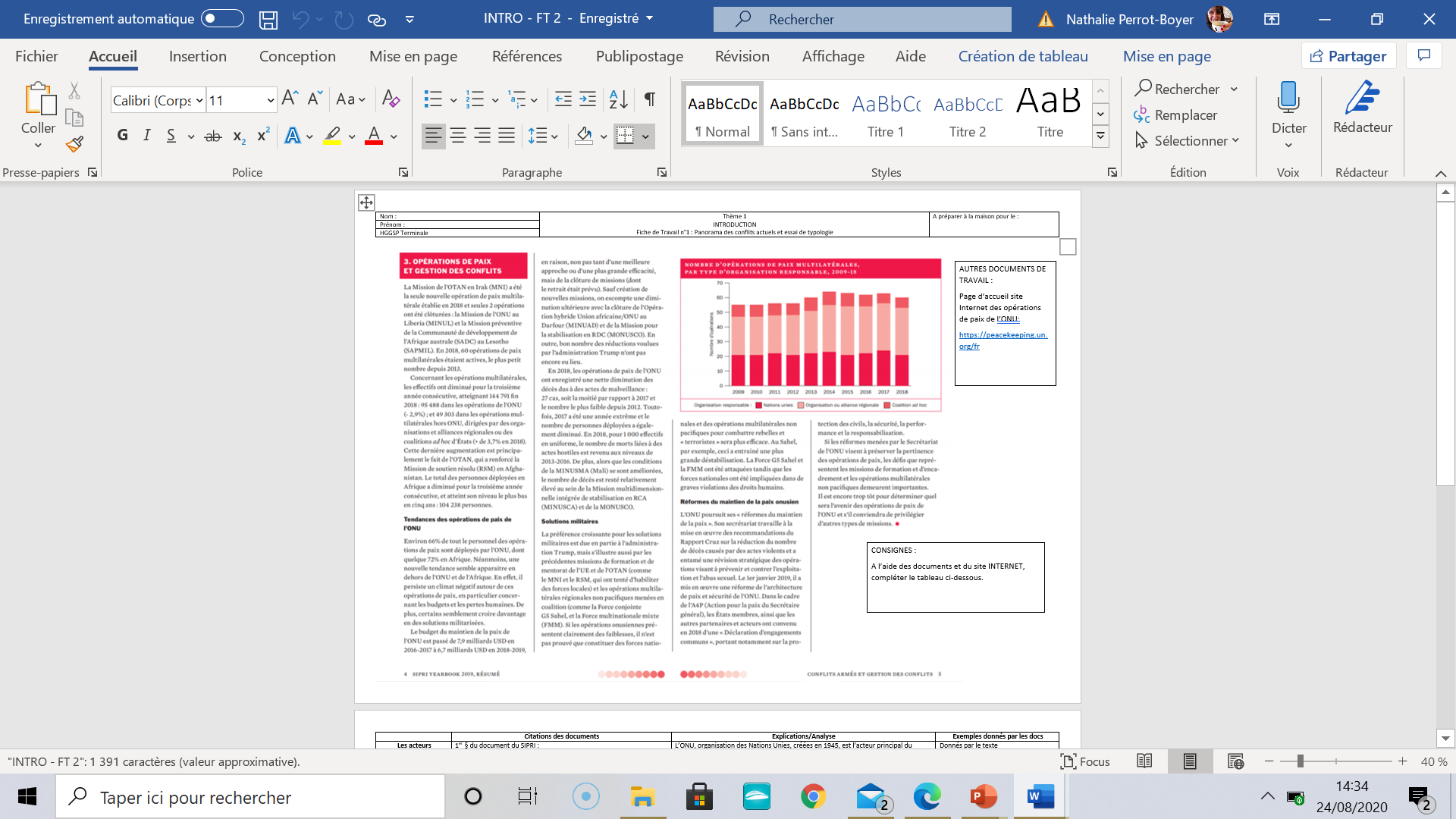 Fiche de Travail 2
A préparer à la Maison
( en ANNEXE de la ressource)

Extrait du SIPRI 2019

Page d’accueil site Internet des opérations de paix de l’ONU:
https://peacekeeping.un.org/fr


Inspirée de l’académie de Clermont
Modes de résolution des conflits armés
FT 2
A préparer à la Maison

Extrait du SIPRI 2019

Page d’accueil site Internet des opérations de paix de l’ONU:
https://peacekeeping.un.org/fr


Inspirée de l’académie de Clermont
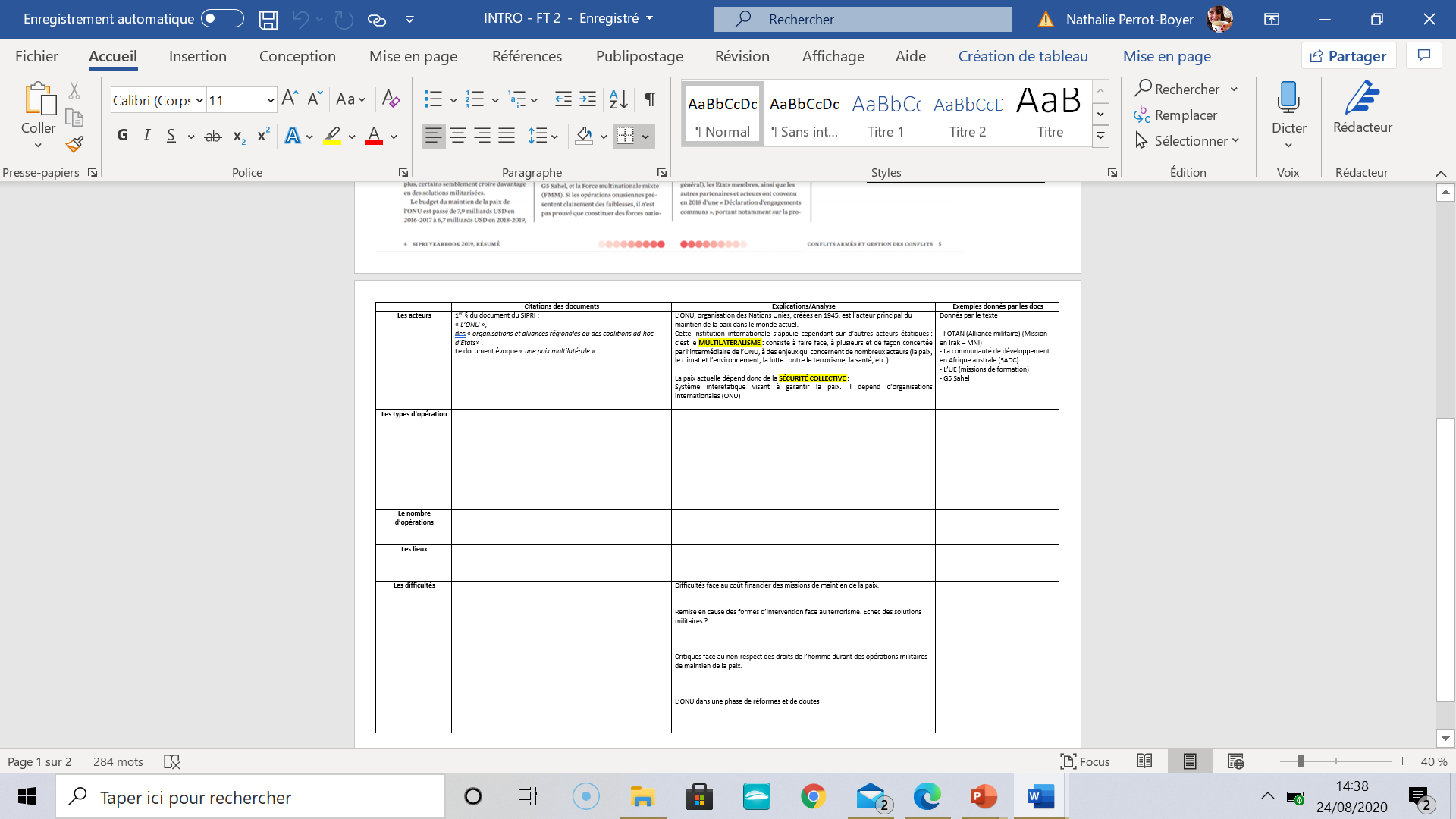 J’ai fait le choix de pré-remplir le tableau afin de guider les élèves car c’est un premier travail en autonomie, et c’est surtout une réactivation des attendus de l’analyse critique de document:

La première ligne est entièrement complétée

La dernière ligne: l’élève doit trouver les citations du document illustrant l’analyse et/ou l’explication

Bien entendu, il est parfaitement possible de donner le tableau vierge.
MISE EN PERSPECTIVE: Réaliser un croquis
FT 3
COMPLETER la légende d’un croquis répondant au sujet suivant: Formes des conflits et tentatives de paix dans le monde actuel


COMPETENCES:

LOCALISER

METTRE en PERSPECTIVE

Se préparer à la dissertations: 

ORGANISER des idées
Le croquis entièrement réalisé est donné aux élèves  avec légende organisée mais non-complétée
Liste des informations en désordre 

Consignes:		ORGANISER les informations dans la 			légende
		ASSOCIER les figurés aux informations
Faire émerger les problématiques du thème 2 dans le cadre d’une approche pluridisciplinaire:
Le prisme historique et politique: IDENTIFIER l’évolution des formes de conflits, des acteurs et des motivations, tout en évoquant une approche conceptuelle.
Le prisme géographique et géopolitique: COMPRENDRE la territorialisation des conflits
Une approche historique et géopolitique pour ETUDIER les modalités de résolution des conflits.
Bibliographie – sitographie -
Une proposition d’activité sur le rapport du SIPRI 2019: http://www.ac-clermont.fr/disciplines/index.php?id=12450&L=0
Approche scientifique et apport des disciplines pour enseigner le thème 2 sur l’Académie de Lille: http://heg.discipline.ac-lille.fr/enseigner/ressources-niveau-programme/ressources-academiques/2-approche-scientifique-et-apport-des-disciplines.pdf
GUERRES IRRÉGULIÈRES : DE QUOI PARLE-T-ON ? Hervé Coutau-Bégarie Institut de Stratégie Comparée | « Stratégique » 2009/1 N° 93-94-95-96 | pages 13 à 30 ISSN 0224-0424:
https://www.cairn.info/revue-strategique-2009-1-page-13.htm